Сергею Голубеву
посвящается…
Голубев Сергей - выпускник лицея, погибший в Чечне  при  исполнении воинского долга
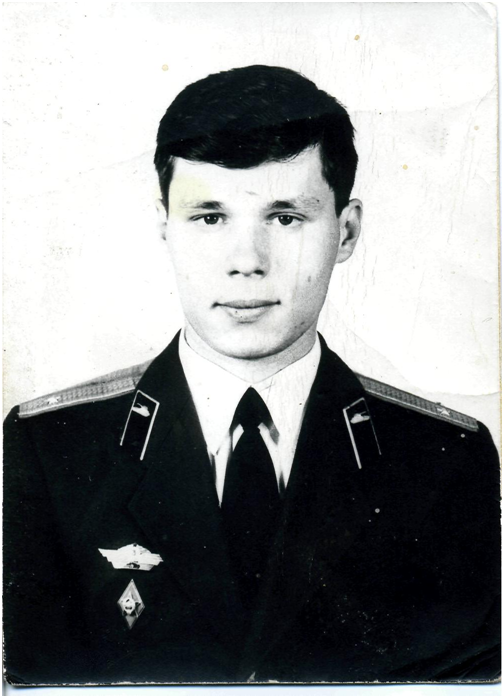 Сережа  в  детстве.
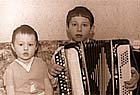 Сережа  Голубев (верхний ряд 3-й слева)  среди одноклассников. Классный руководитель Баранова Валентина Андреевна.
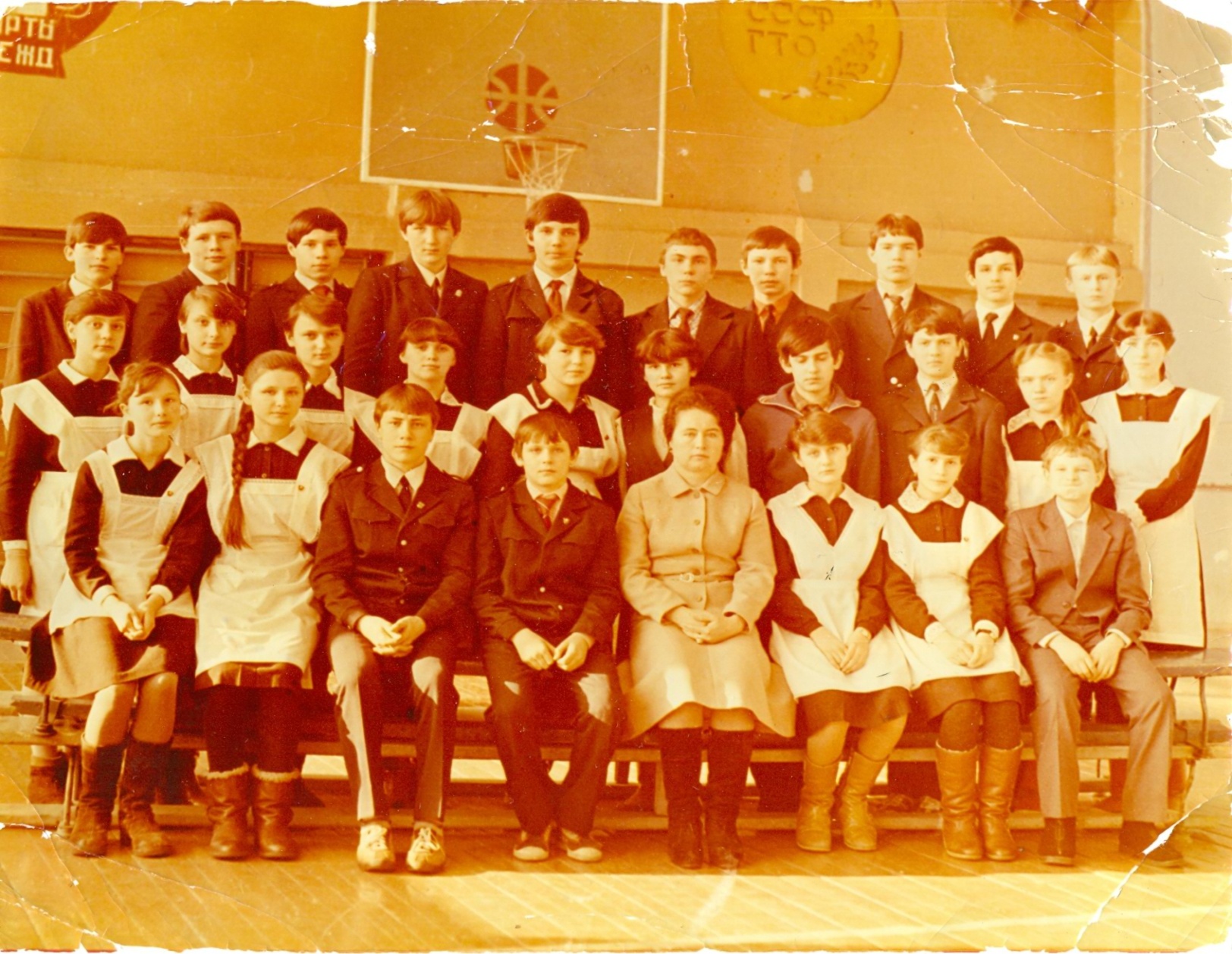 Принятие присяги.Ульяновск 1989г.
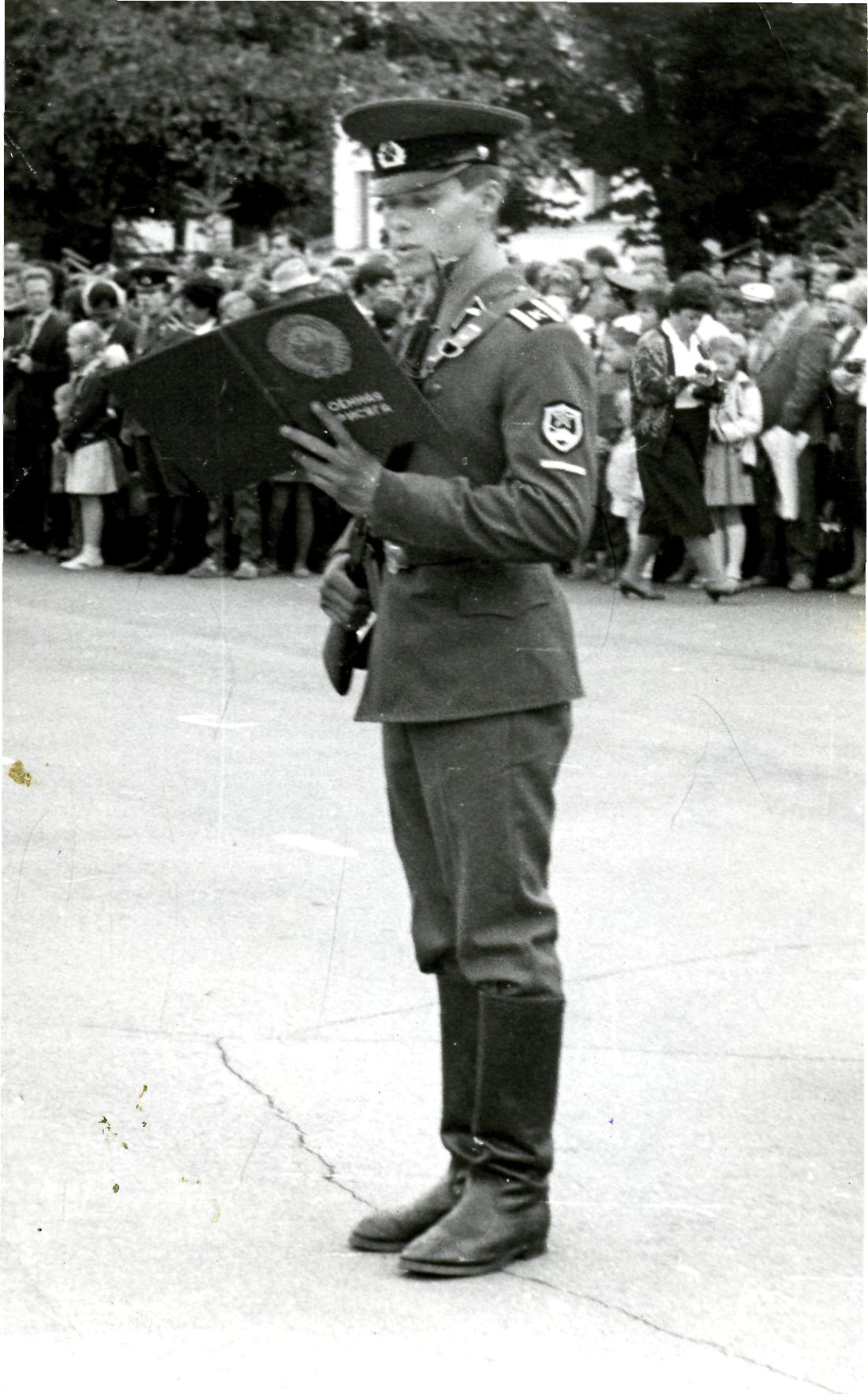 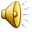 Вручение диплома. 1993 год.
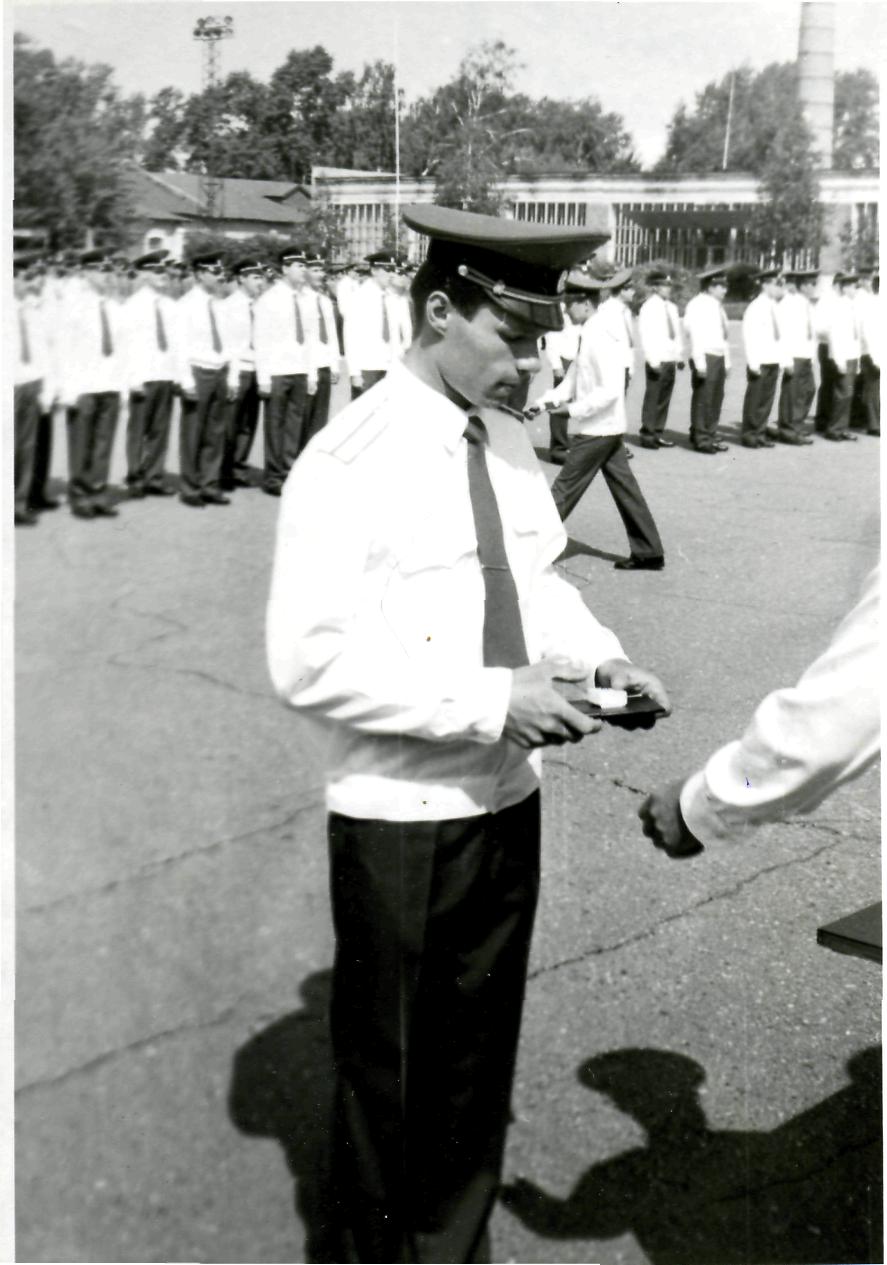 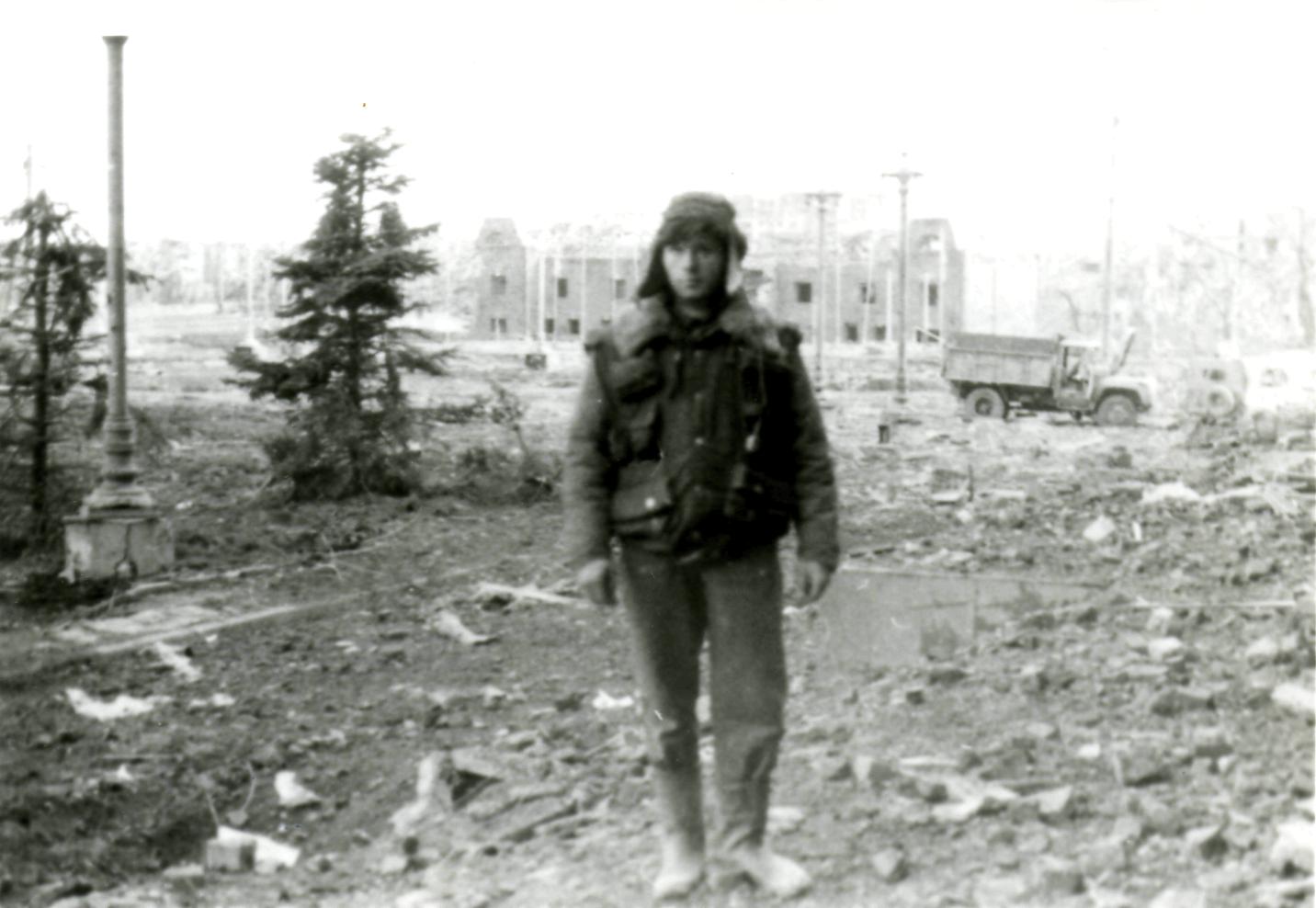 Сергей  погиб при штурме селения Бамут.
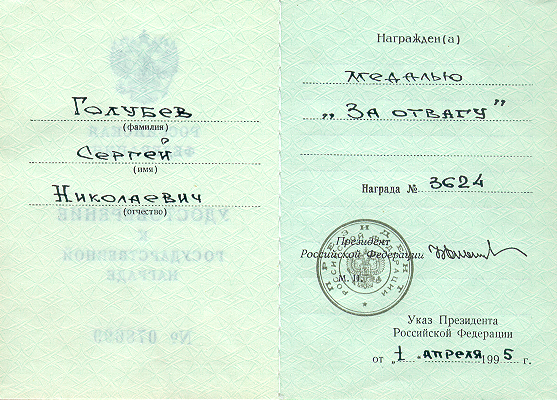 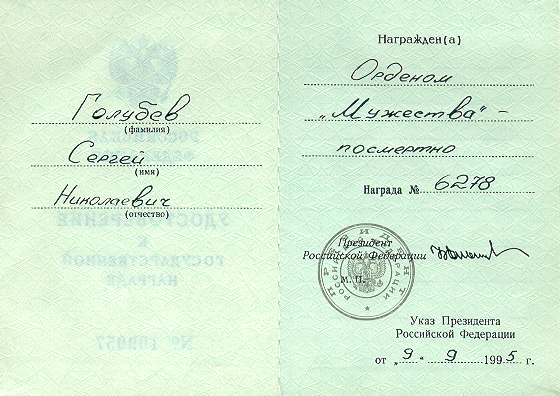 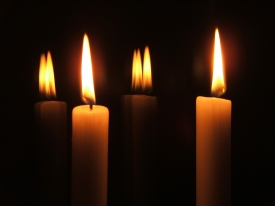 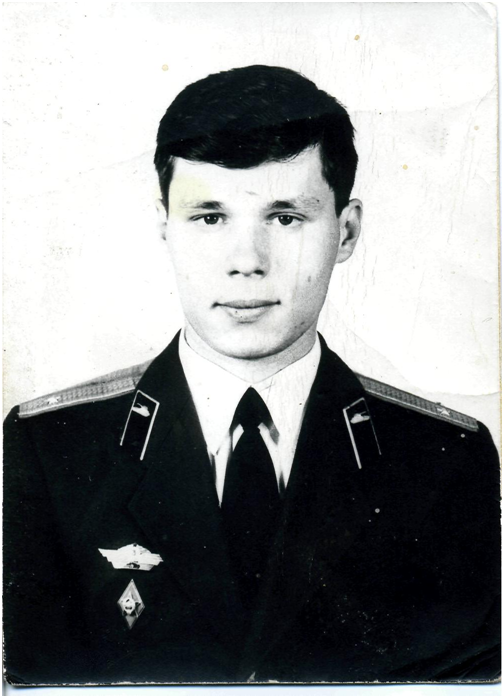 Сегодня в 14.00 состоится митинг, посвященный  открытию мемориальной доски выпускнику школы  Голубеву  Сергею.